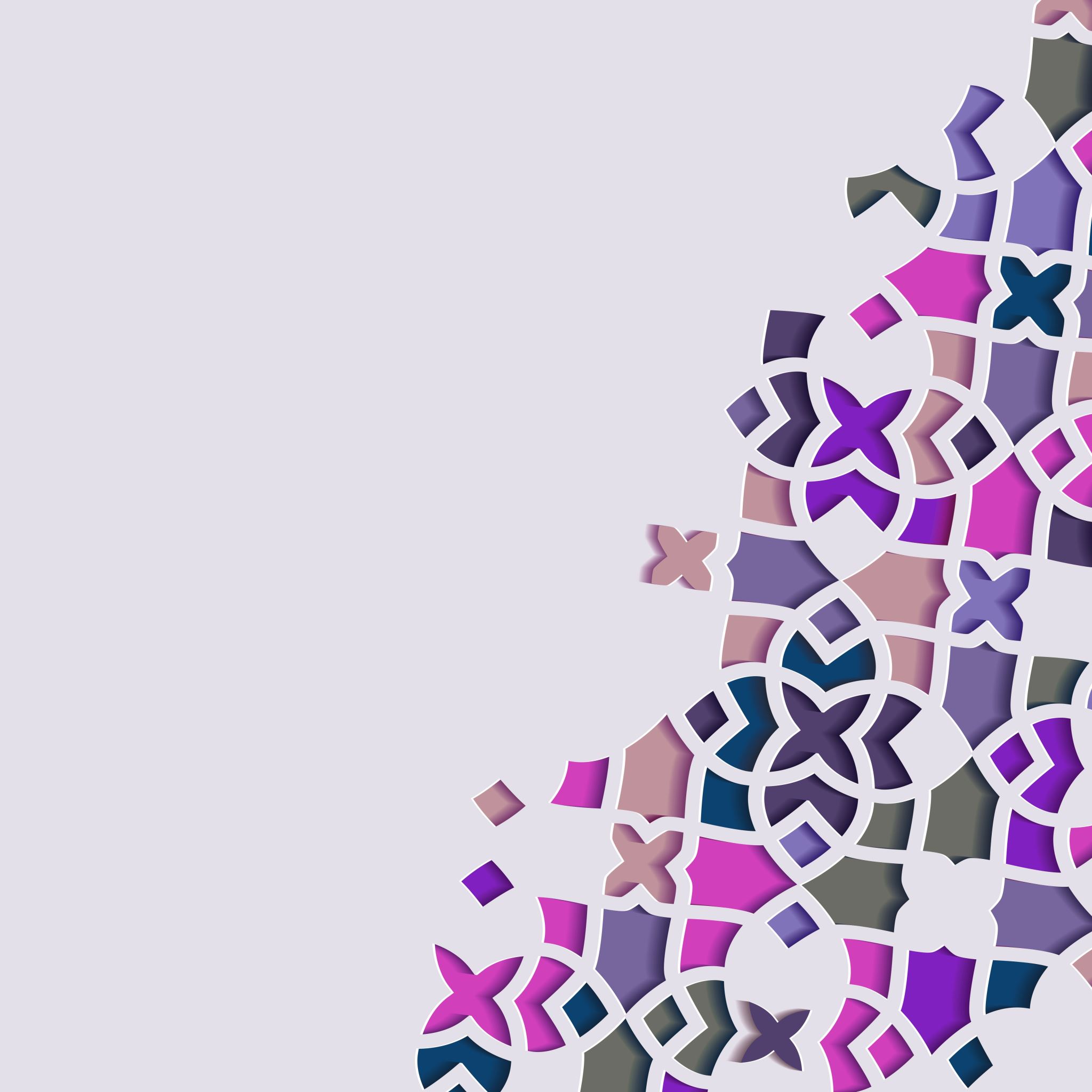 OBGYN Access Compared to Successful Births Across GA Counties
Mireya Ramirez
EAS 4480
Spring 2024
Scientific Problem & Motivation
How does access to OBGYN’s affect successful births (healthy) across Georgia Counties?
I hypothesize more OBGYN’s would mean more successful births.
Many counties in GA have no practicing OBGYN’s or in counties nearby (such as in South GA).
OBGYN’s can affect change through all states of the pregnancy process, from fertility, to maternal care, to infant care.
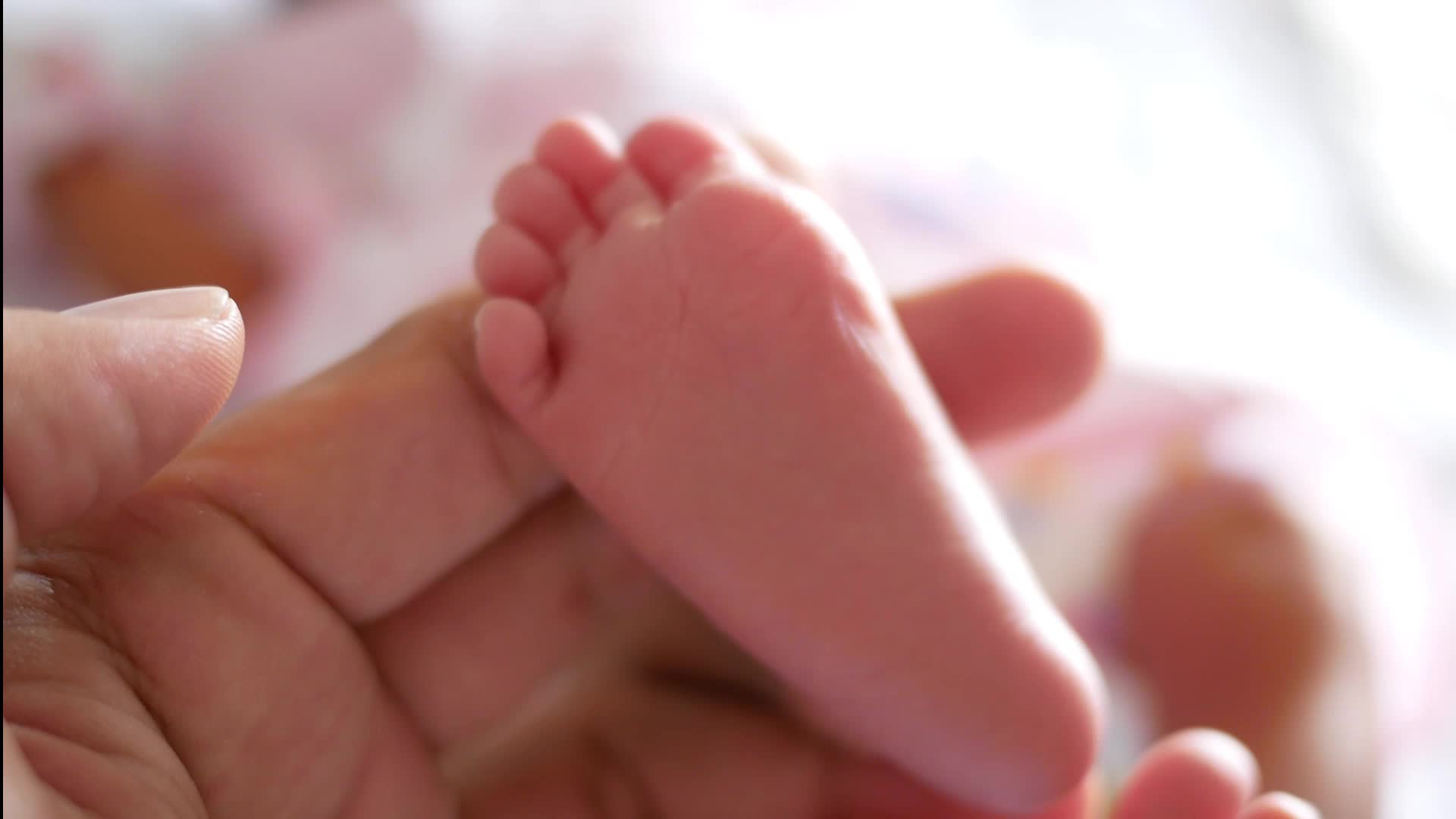 Considerations
I am not considering county size or population because of difficulty when working with data, however the number of pregnancies recorded by county that lead to successful births should reflect the population of the county.
All data comes from the GA Department of Public Health & GEORGIA BOARD of
HEALTH CARE WORKFORCE and is largely voluntary.
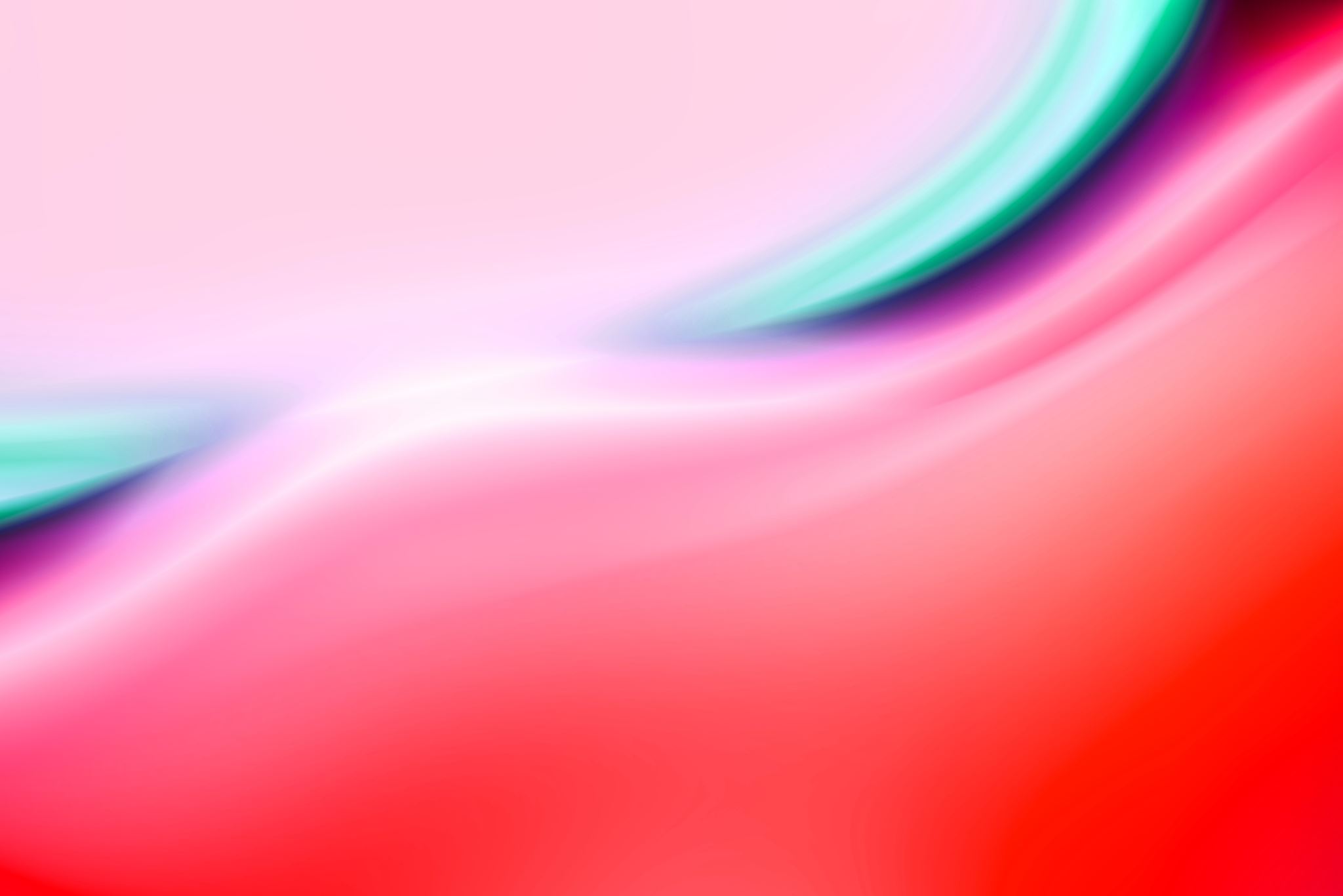 Scientific Data
What is classified as a successful birth according to data found?
Successful Births: Pregnancy leading to a live and healthy baby & healthy mother
Data that quantifies unsuccessful births
Number of Live Births
Feto-Infant Mortality 
Very Low Birthweight 
Premature Live Births: went unused as premature births don’t necessarily indicate an unhealthy birth
Unfortunately, not enough data could be found on Maternal Mortality, so that is not included in the analysis
What is Good OBGYN Access?
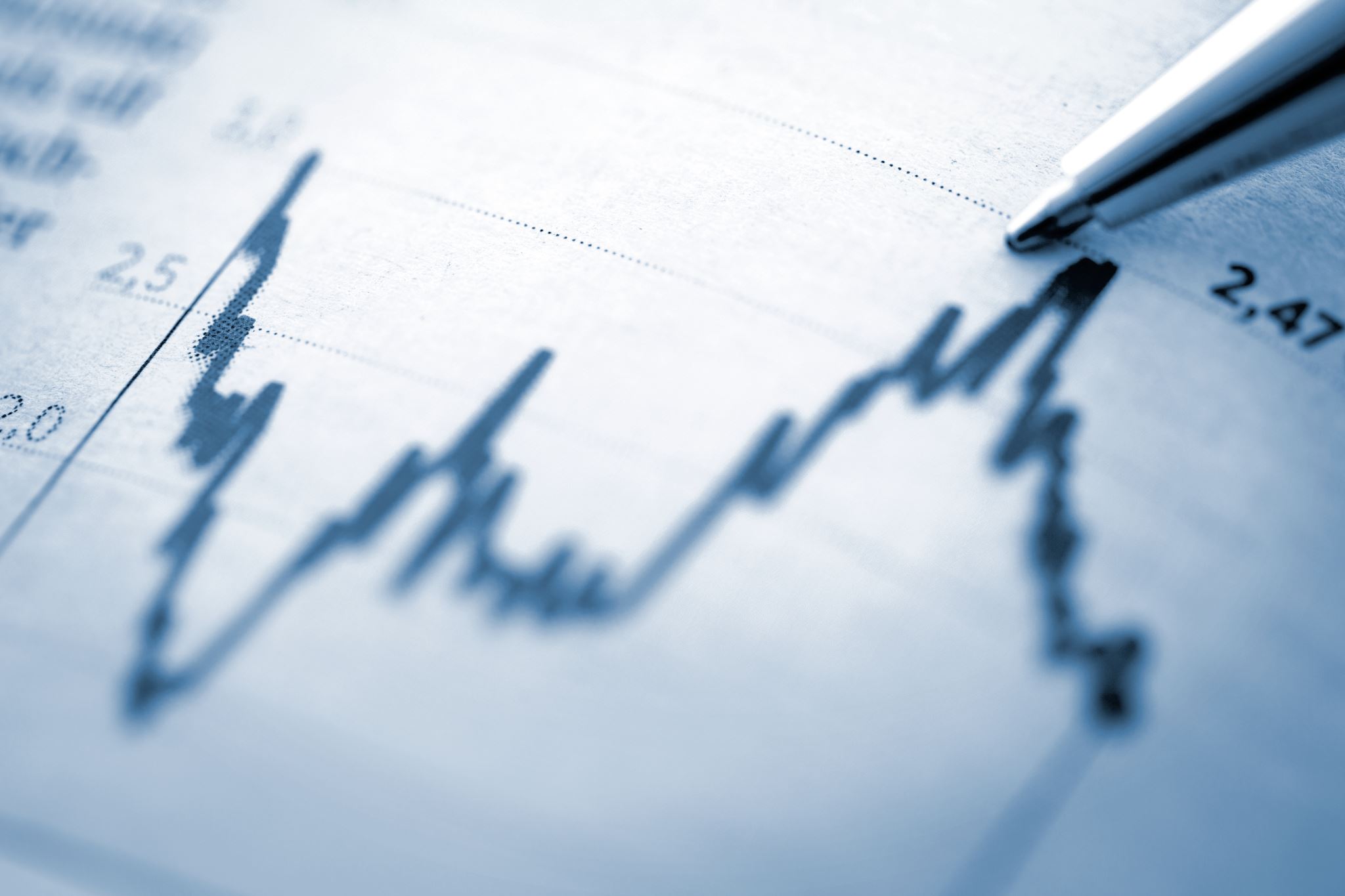 Data Analysis
Visualizing the Data
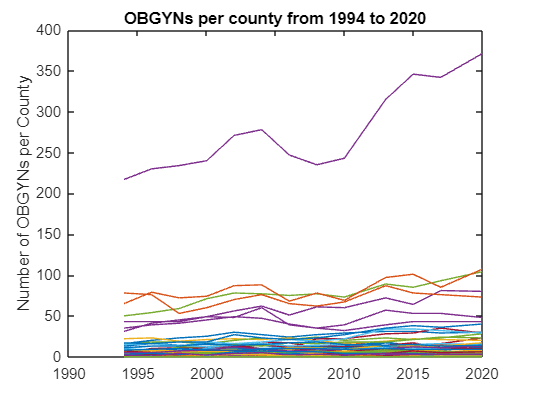 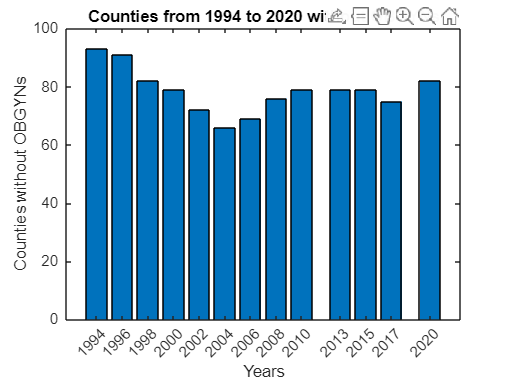 Visualizing the Data
Deaths Caused by Issues that Could’ve been Prevented at Different Levels of HealthCare
	1994			   2004			            2013			2020
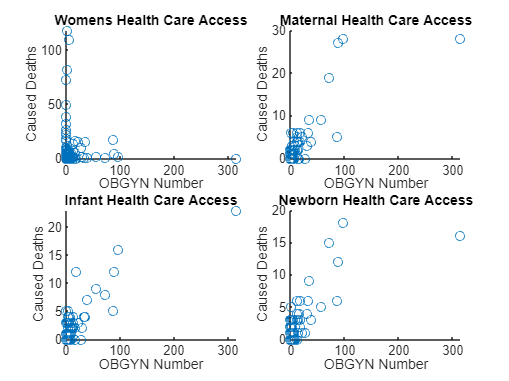 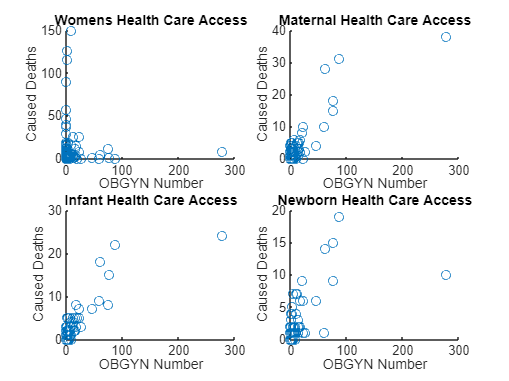 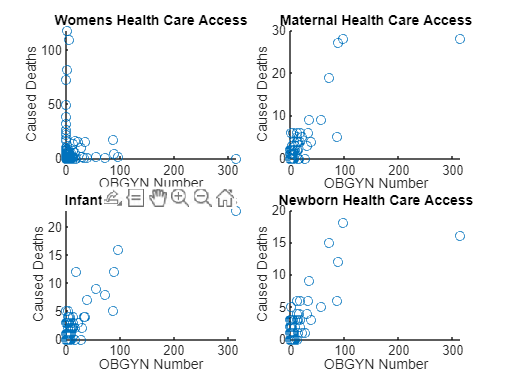 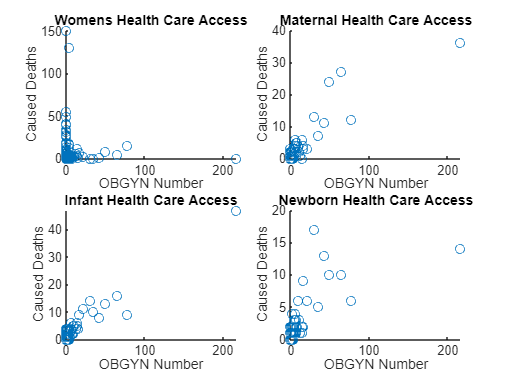 What Analyses Were Chosen & Why?
Univariate Analysis
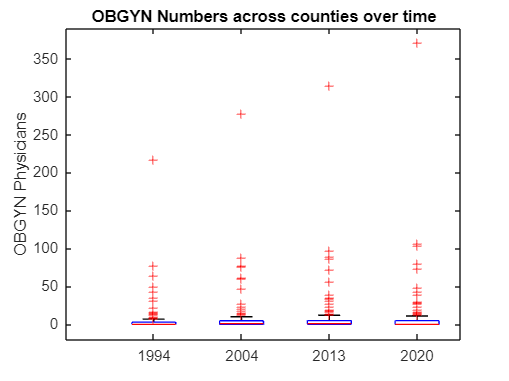 Between 1994 and 2020 the average amount of OBGYN’s per county increased from 5.09 to 8.97. However Standard Deviation also increased from 19.8892 to 33.1245
The figure shows OBGYN numbers across counties at 4 points in time
Bivariate Analysis Least - Sqaures
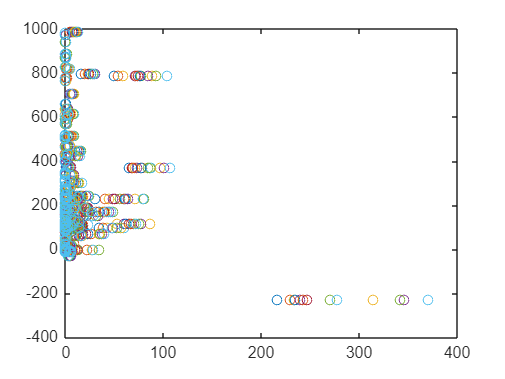 Healthy Births Versus OBGYN Number
According to the r value there is no relationship.
According to the p value there is not significant evidence of correlation.
Feto Infant Mortality Rate Versus OBGYN Number
According to the r value there is near a linear relationship.
According to the p value there IS significant evidence of correlation.
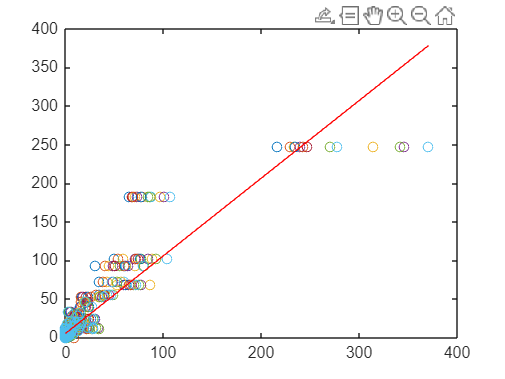 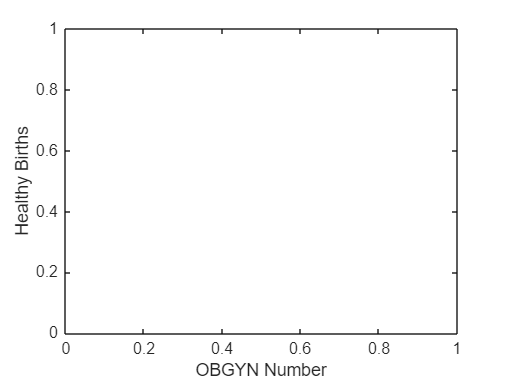 Bivariate Analysis Reduced Major Axis
Healthy Births Versus OBGYN Number
There is no relationship between the two datasets
Feto Infant Mortality Rate Versus OBGYN Number
There is a relatively positive relationship between the two datasets
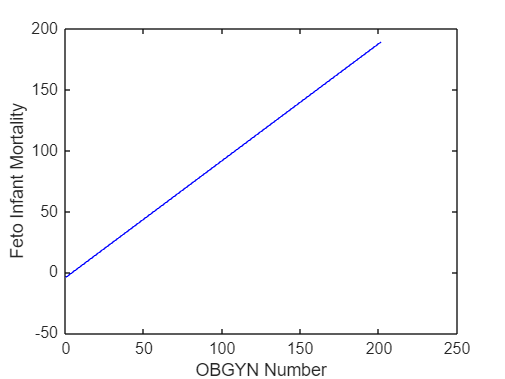 Bivariate Analysis Principal Component
Healthy Births Versus OBGYN Number
At this point it was clear there was no relationship so principal companant regression was not done
Feto Infant Mortality Rate Versus OBGYN Number
There is a relatively positive relationship between the two datasets
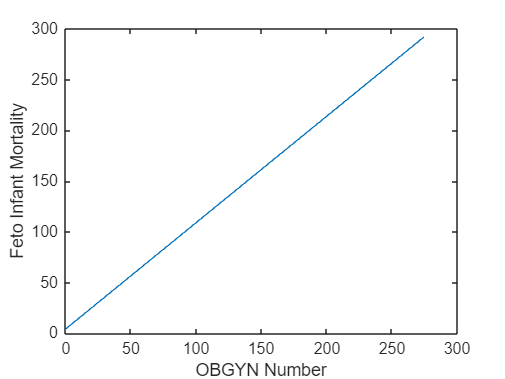 Bivariate Analysis Bootstrap
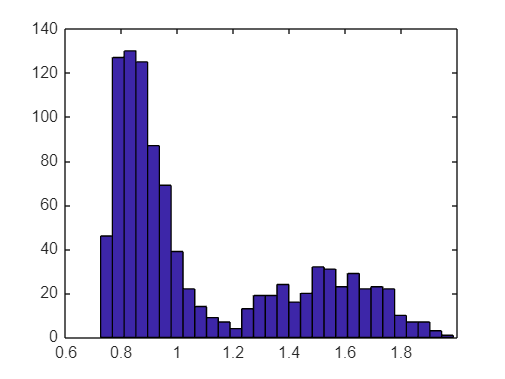 Feto Infant Mortality Rate Versus OBGYN Number
The 95% interval of Regression Slope using the bootstrap method is 1.6725, 6.3984
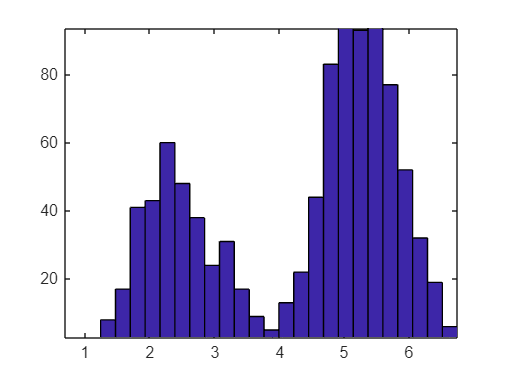 Visual Analysis of Change Over Time
Where there is more OBGYN’s there should be less Fetus-Infant Mortality. So there should be an inverse relationship.
However, there is not an inverse relationship.
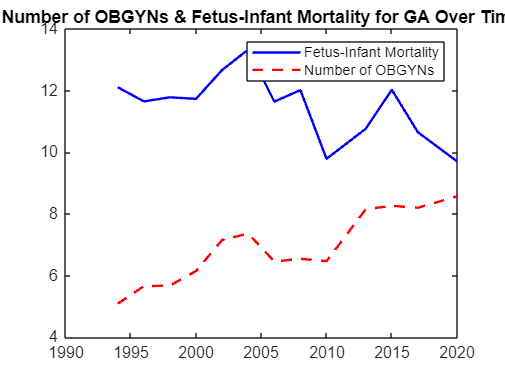 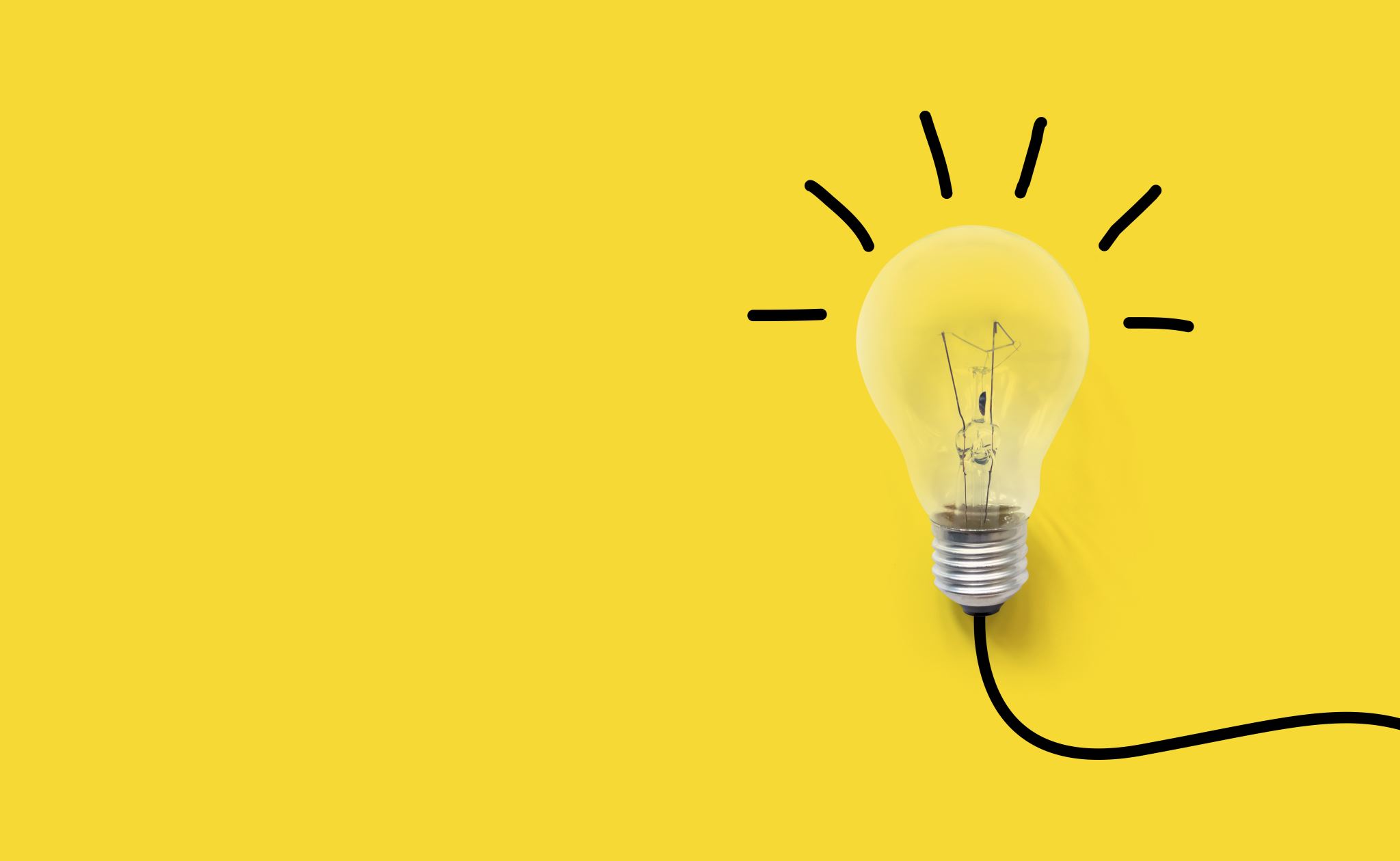 Results
Synthesizing the Results
Contextualizing the Results
However, this is very likely not the case.
If we contextualize the data:
Although the number of OBGYN’s per county has been largely increasing so likely has the population. If population is outgrowing OBGYN’s at a much faster rate than that means that even though Fetus-Infant Mortality is increasing, its rate in reference to the population could be decreasing.
As we see at the end of the time figure, just show, the OBGYN Number and Fetus Infant Mortality seem to changing in relationship. This could be because of the previous statement, or perhaps reporting methods have improved
Because of data formatting issues, all data points are simply the amount per county and not rate per county. If in the future population is used as reference, it could very likely give a different result.
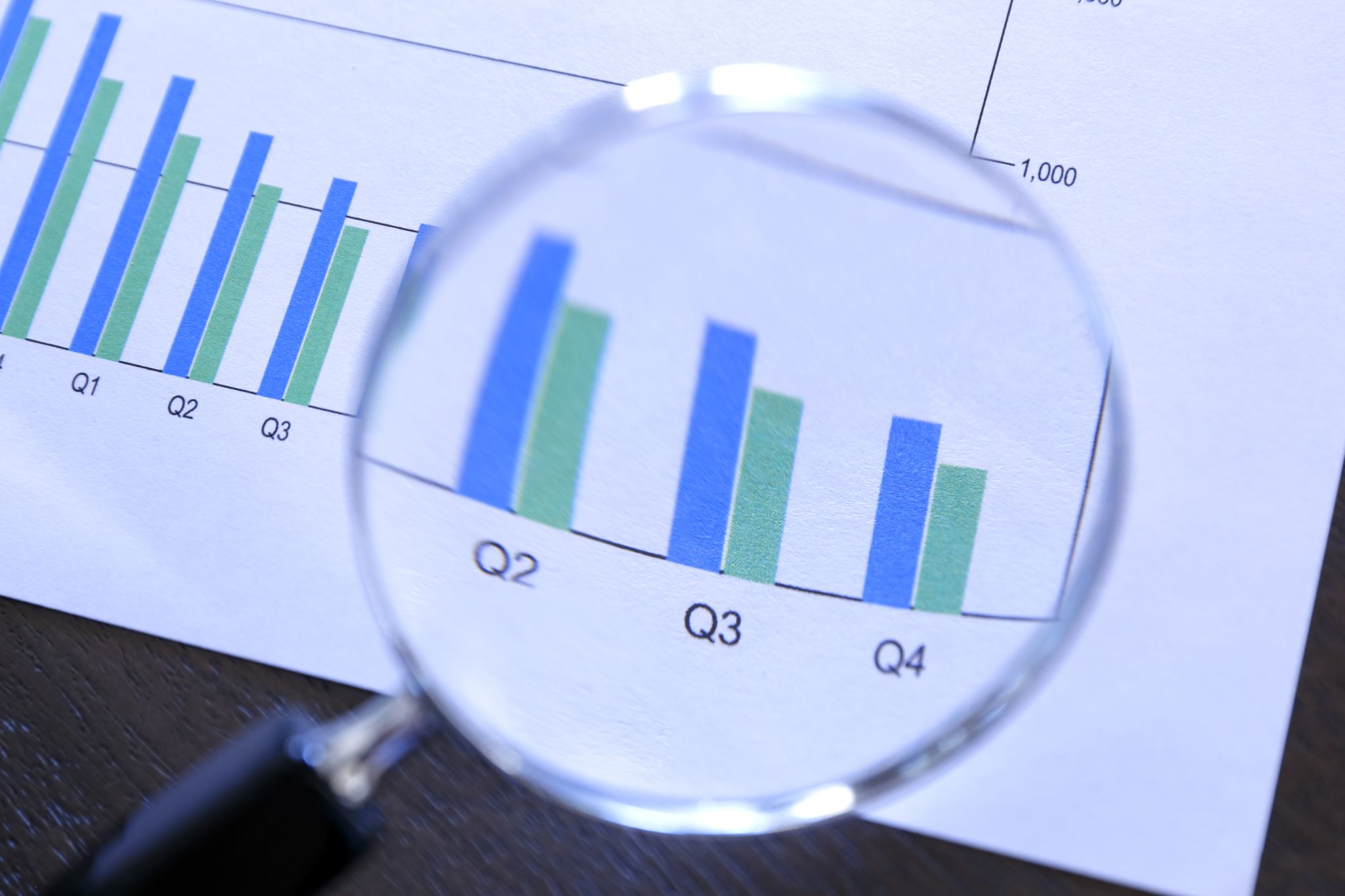 To Improve
Before submitting the paper
To fully look into the research and understand if the results will hold true with population. I will compare FIMR & OBGYN per 100k to take into account population to see if my hypothesis about the population out-tracking OBGYN growth is correct.
Uncertainty Analysis
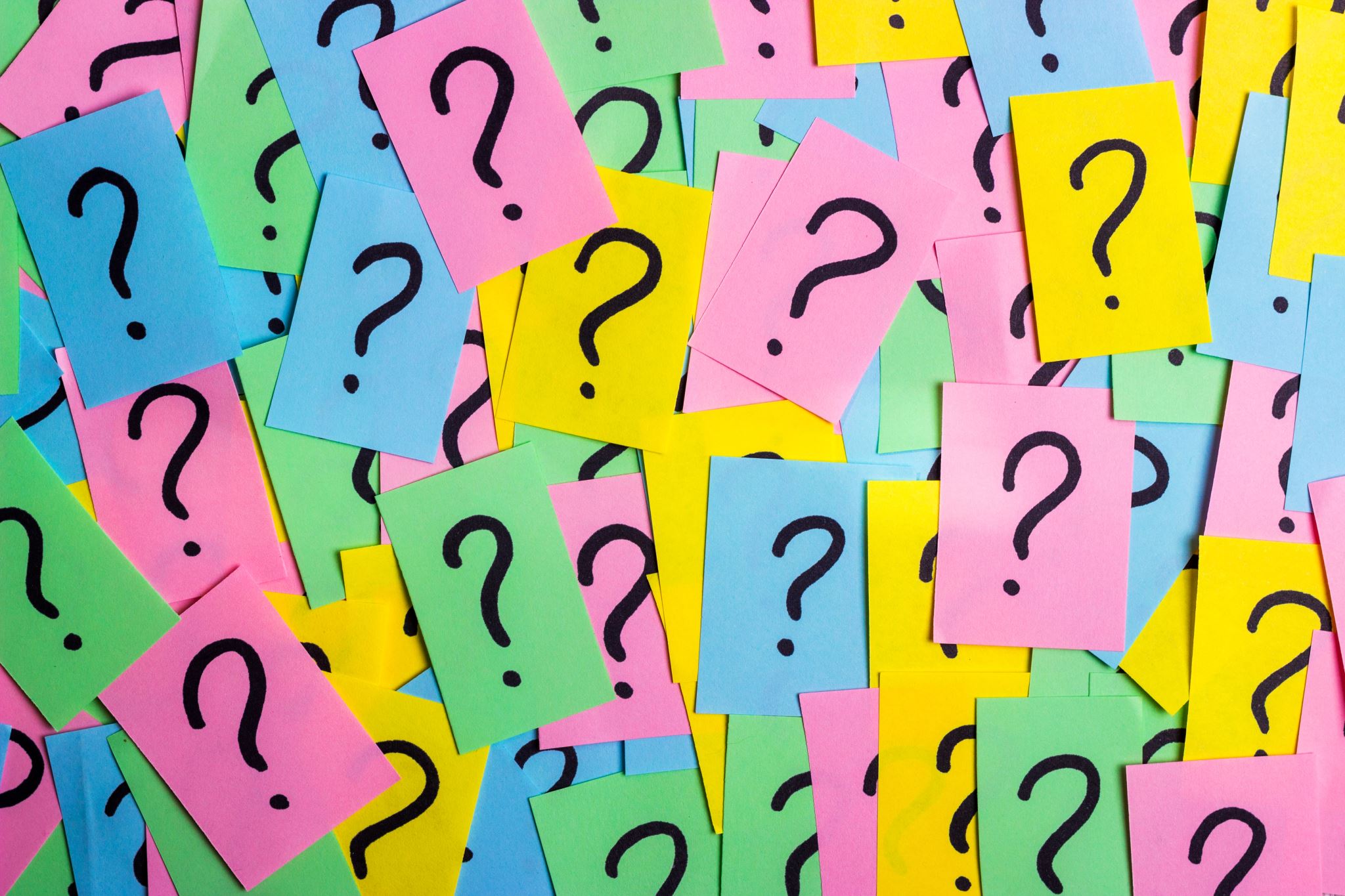 Questions?
References
https://oasis.state.ga.us/
Georgia. Department of Community Health (1994). Physicians by county by specialty, Georgia, 1994. Retrieved from https://dlg.galileo.usg.edu/do:dlg_ggpd_y-ga-bc910-b-ps1-bp47-b1994-belec-p-btext
Georgia. Department of Community Health (1996). Physicians by specialty by county, Georgia, 1996. Retrieved from https://dlg.usg.edu/record/dlg_ggpd_y-ga-bc910-b-ps1-bp47-b1996-belec-p-btext 
Georgia. Department of Community Health (1998). Physicians by specialty by county, Georgia, 1998. Retrieved from https://dlg.usg.edu/record/dlg_ggpd_y-ga-bc910-b-ps1-bp47-b1998-belec-p-btext 
Georgia. Department of Community Health (2000). Physicians by specialty by county, Georgia, 2000. Retrieved from https://dlg.usg.edu/record/dlg_ggpd_y-ga-bc910-b-ps1-bp47-b2000-belec-p-btext 
Georgia. Department of Community Health (2002). Physicians by specialty by county, Georgia, 2002. Retrieved from https://dlg.usg.edu/record/dlg_ggpd_y-ga-bc910-b-ps1-bp47-b2002-belec-p-btext
Georgia. Department of Community Health (2004). Physicians by specialty by county, Georgia, 2004. Retrieved from https://dlg.usg.edu/record/dlg_ggpd_y-ga-bc910-b-ps1-bp47-b2004-belec-p-btext
Georgia. Department of Community Health (2006). Physicians by specialty by county, Georgia, 2006. Retrieved from https://dlg.usg.edu/record/dlg_ggpd_y-ga-bc910-b-ps1-bp47-b2006-belec-p-btext
Georgia. Department of Community Health (2008). Physicians by specialty by county, Georgia, 2008. Retrieved from https://dlg.usg.edu/record/dlg_ggpd_y-ga-bc910-b-ps1-bp47-b2008-belec-p-btext
Georgia. Department of Community Health (2010). Physicians by specialty by county, Georgia, 2010. Retrieved from https://dlg.galileo.usg.edu/do:dlg_ggpd_y-ga-bc910-b-ps1-bp47-b2010-belec-p-btext
Georgia. Department of Community Health (2013). Physicians by specialty by county, Georgia, 2013. Retrieved from https://dlg.galileo.usg.edu/do:dlg_ggpd_y-ga-bc910-b-ps1-bp47-b2013-belec-p-btext
Georgia. Department of Community Health (2015). Physicians by specialty by county, Georgia, 2015. Retrieved from https://dlg.galileo.usg.edu/do:dlg_ggpd_y-ga-bc910-b-ps1-bp47-b2015-belec-p-btext
Georgia. Department of Community Health (2017). Physicians by specialty by county, Georgia, 2017. Retrieved from https://dlg.galileo.usg.edu/do:dlg_ggpd_y-ga-bc910-b-ps1-bp47-b2017-belec-p-btext
Georgia. Department of Community Health (2020). Physicians by specialty by county, Georgia, 2020. Retrieved from https://dlg.galileo.usg.edu/do:dlg_ggpd_y-ga-bc910-b-ps1-bp47-b2020-belec-p-btext